ТРЕНАЖЕР
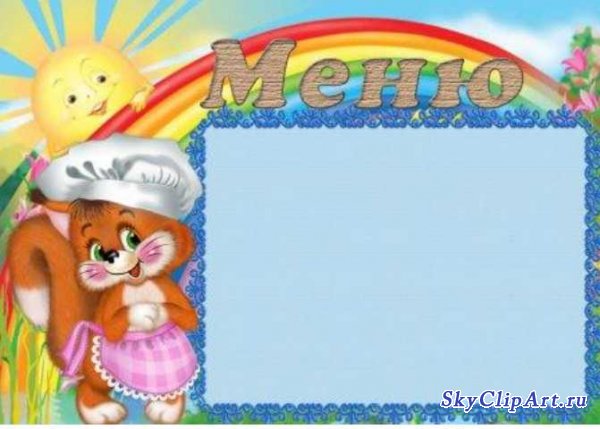 Н       НН
  В  ПРИЧАСТИЯХ
            И
      ИМЕНАХ
ПРИЛАГАТЕЛЬНЫХ
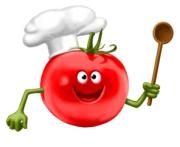 ДОБРО
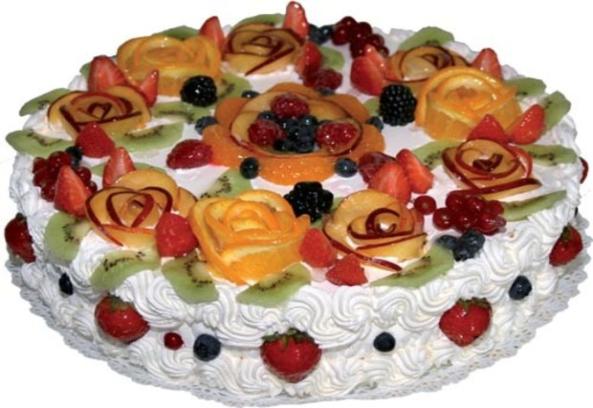 ПОЖАЛОВАТЬ!
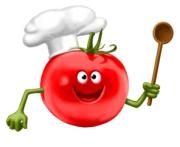 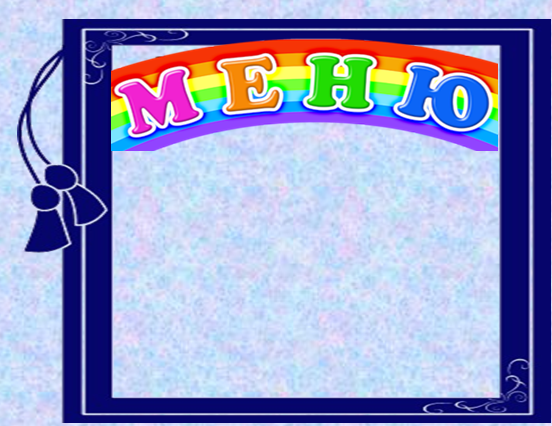 хорошо
пропита..ый
   бисквит
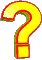 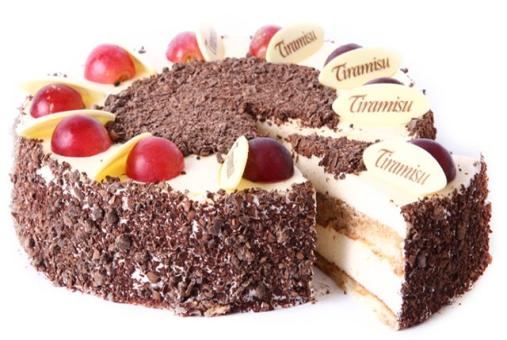 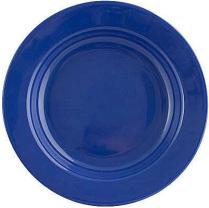 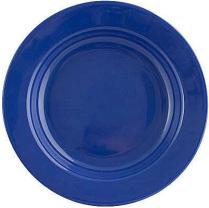 н
нн
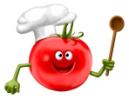 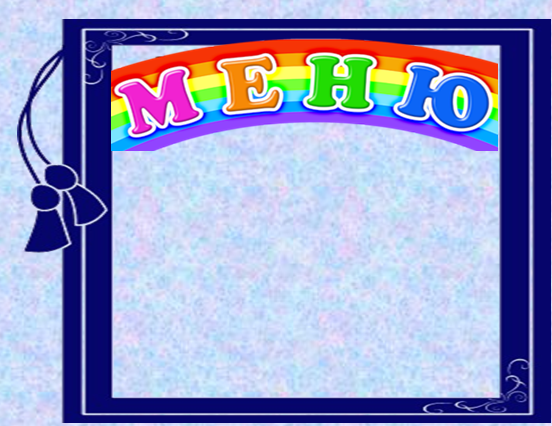 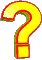 жаре..ый
на  мангале
   шашлык
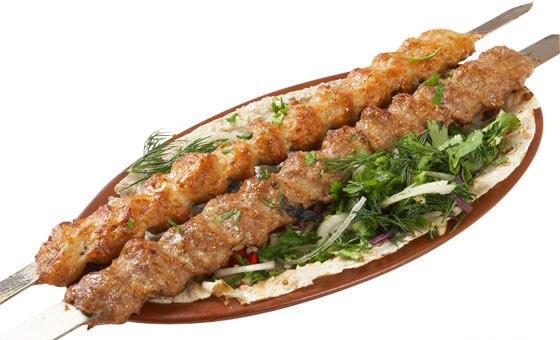 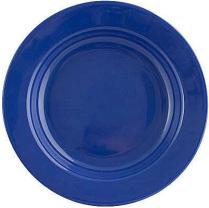 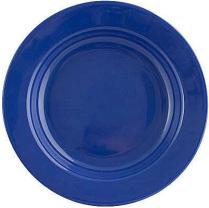 н
нн
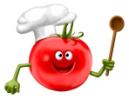 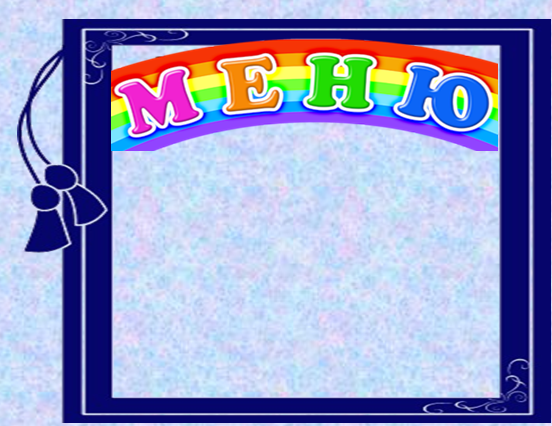 пицца
с  копче..ой
   колбасой
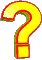 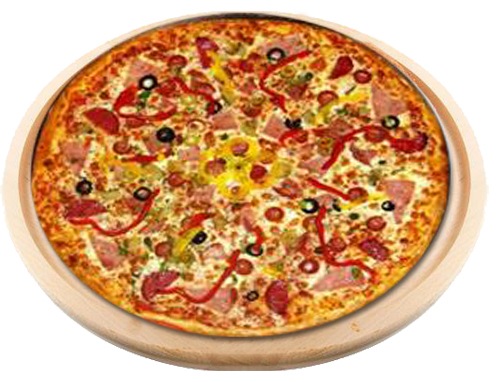 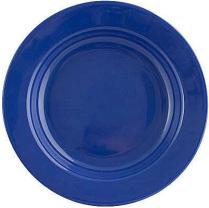 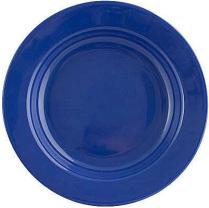 н
нн
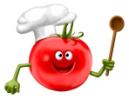 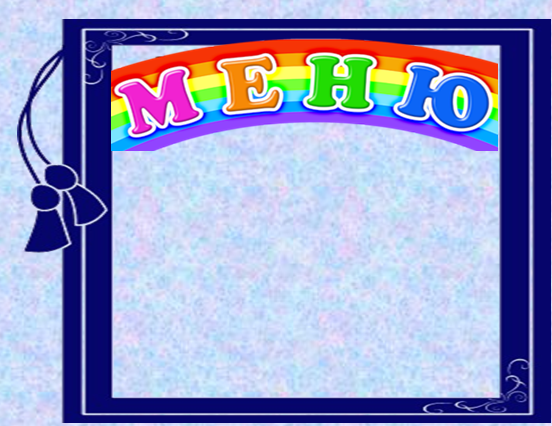 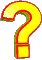 вяле..ая
     рыбка
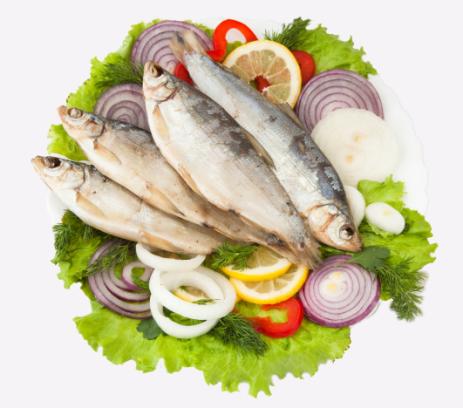 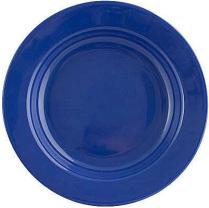 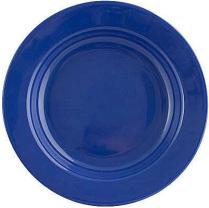 н
нн
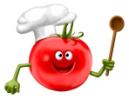 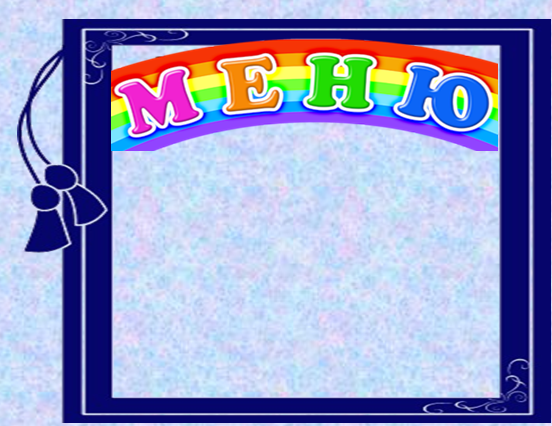 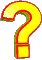 туше..ое
в  горшочке
      мясо
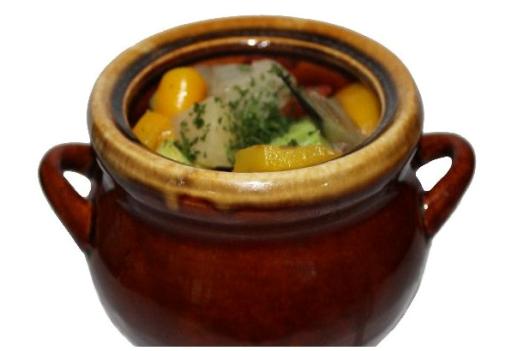 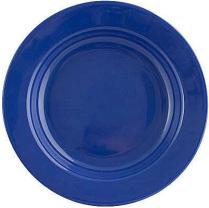 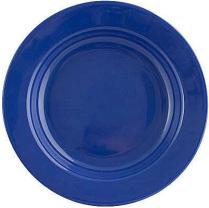 н
нн
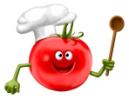 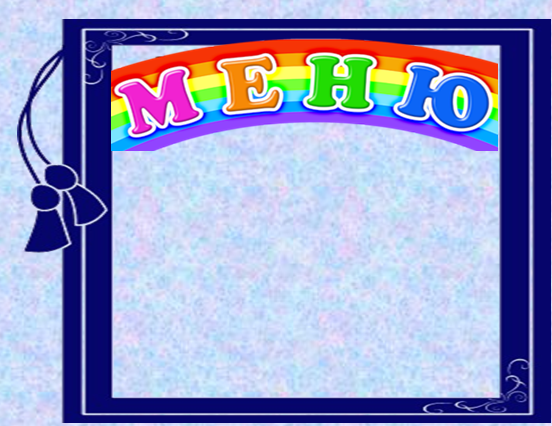 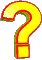 жаре..ая
форель
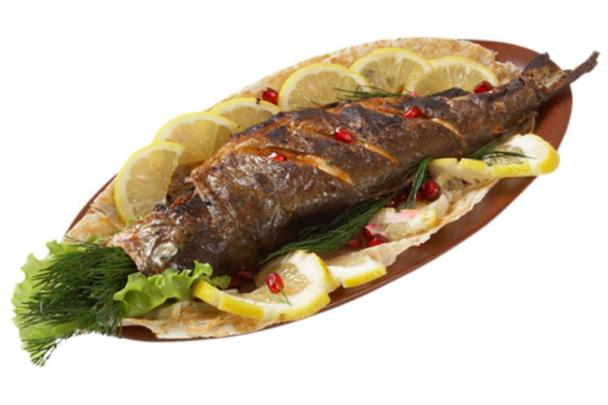 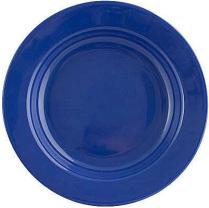 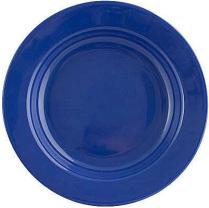 н
нн
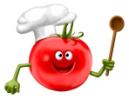 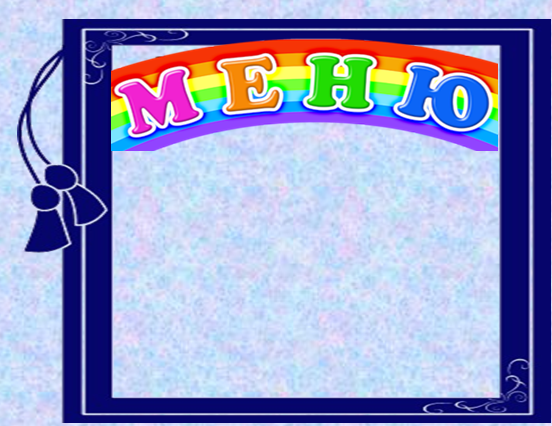 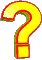 кури..ые  крылышки 
с овощами
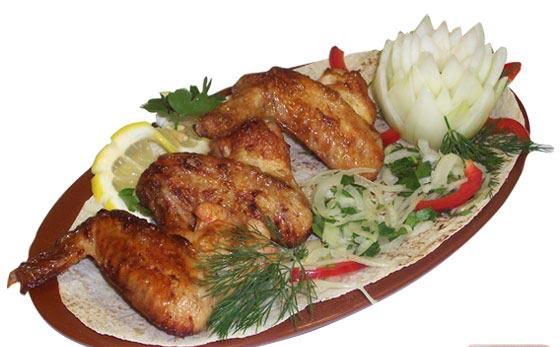 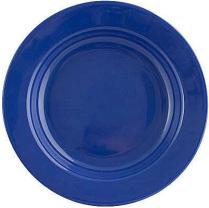 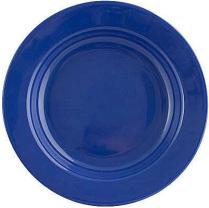 н
нн
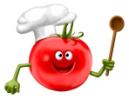 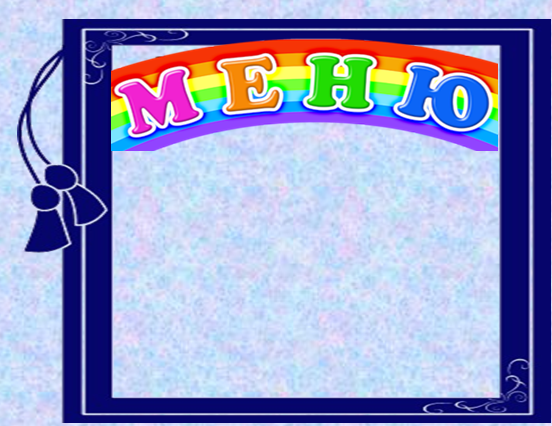 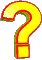 кипяче..ое 
молоко
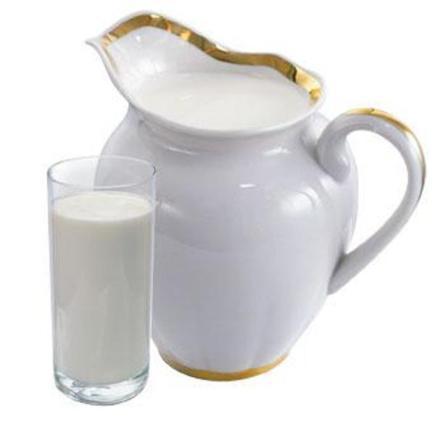 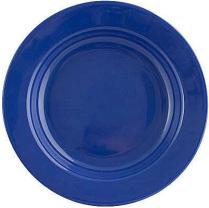 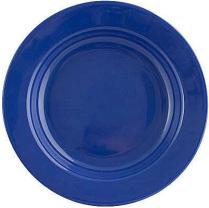 н
нн
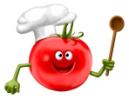 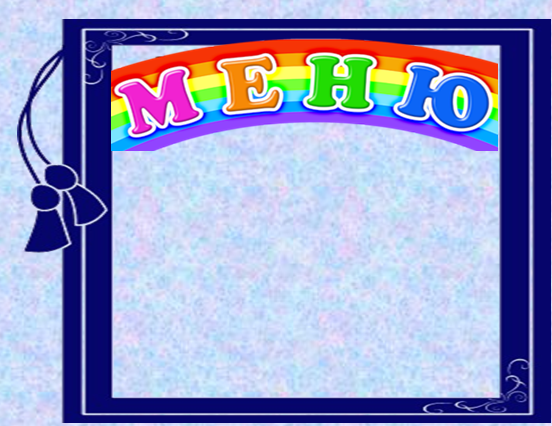 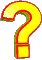 маринова..ые
      грибы
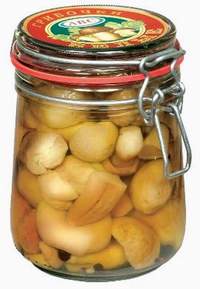 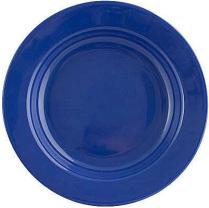 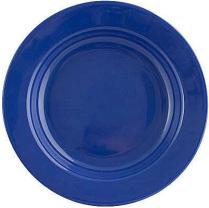 н
нн
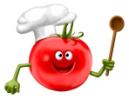 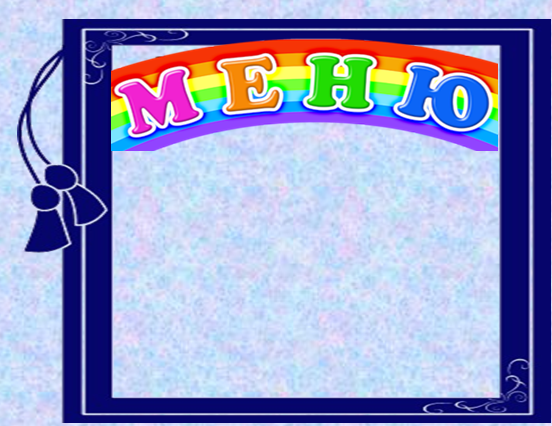 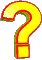 пече..ые
бабушкой
  пирожки
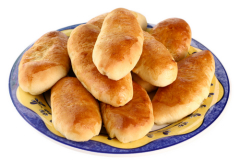 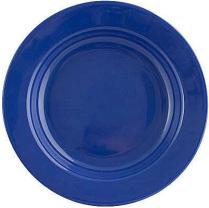 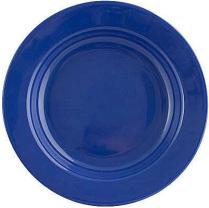 н
нн
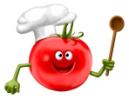 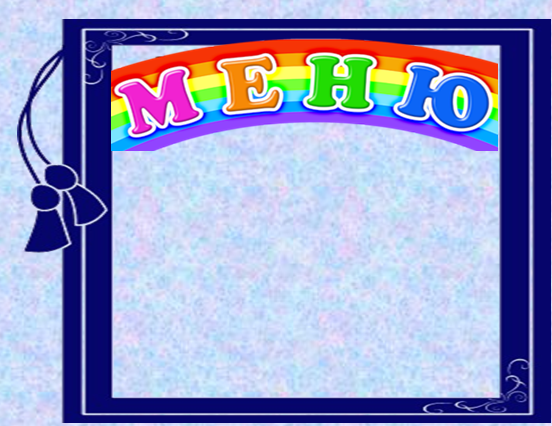 салат 
с  варе..ым
   яйцом
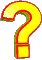 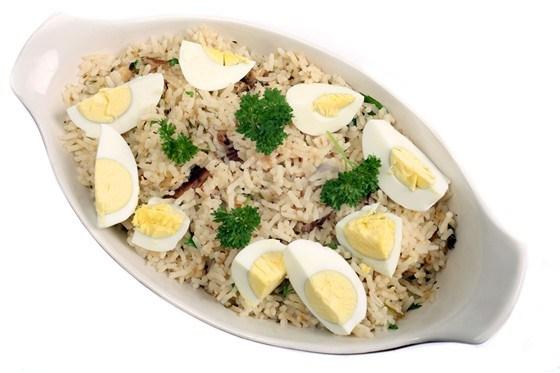 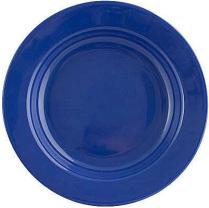 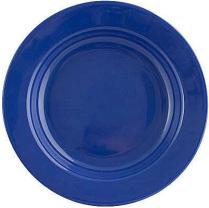 н
нн
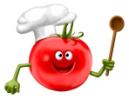 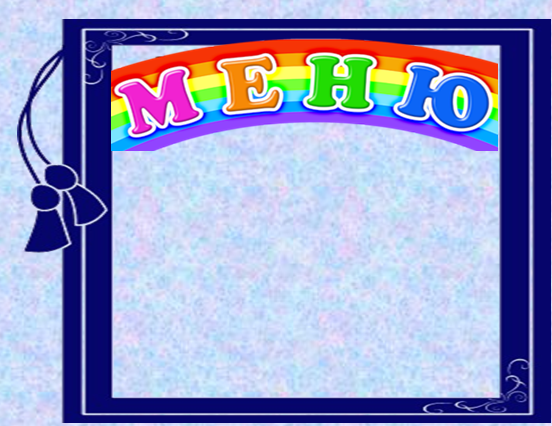 заливное
из  сви..ого
    языка
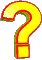 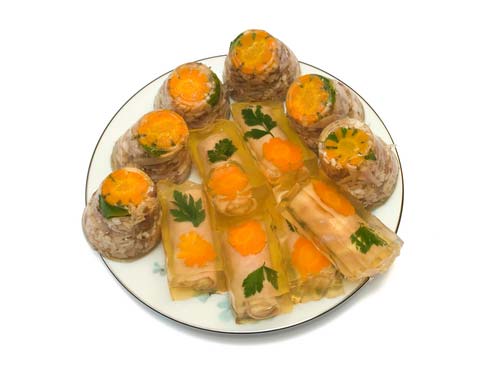 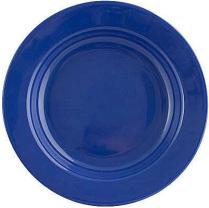 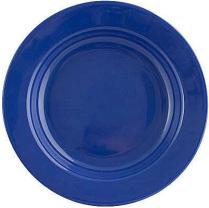 н
нн
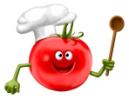 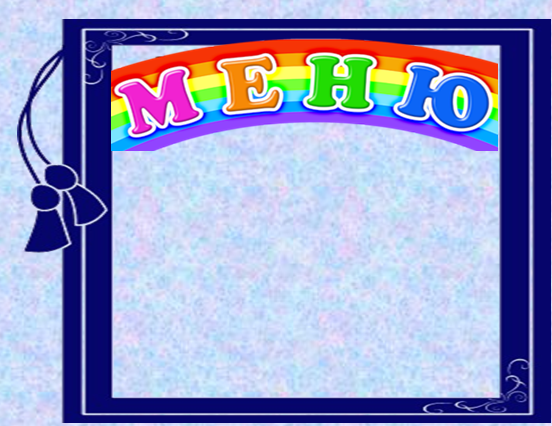 соле..ая  сельдь
с  отварным
картофелем
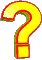 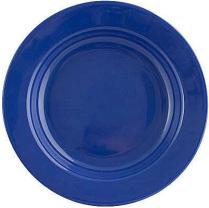 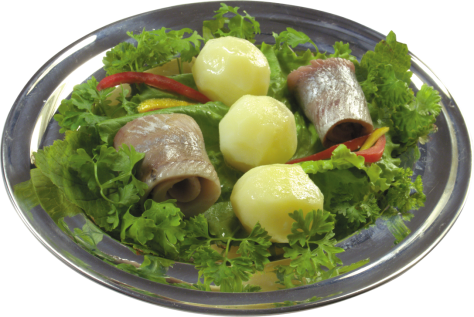 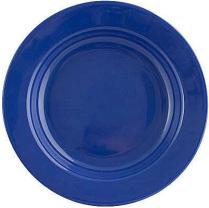 н
нн
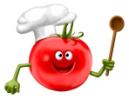 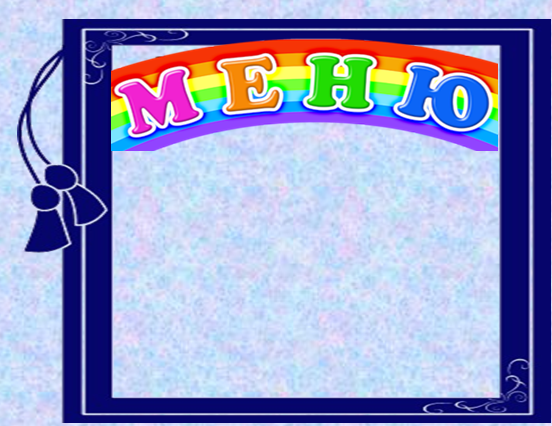 консервирова..ые
        персики
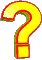 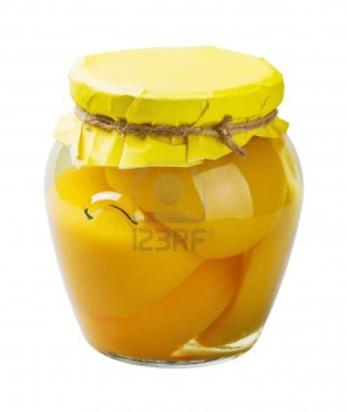 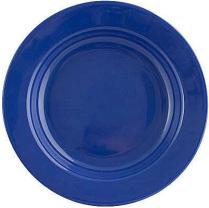 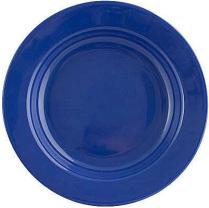 н
нн
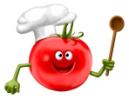 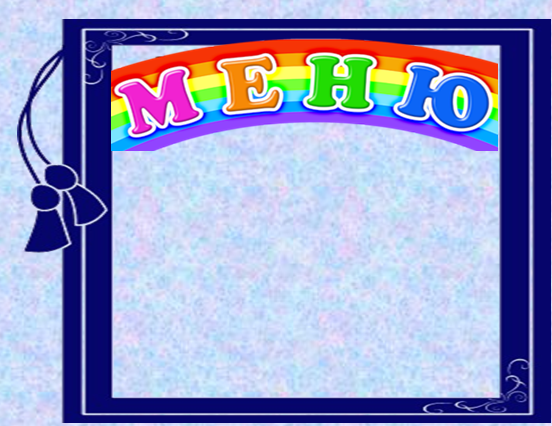 нечище..ые
миндальные
    орешки
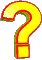 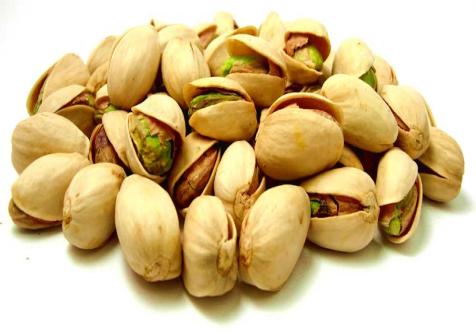 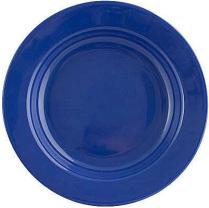 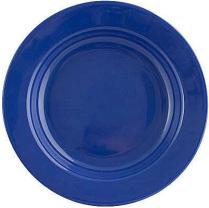 н
нн
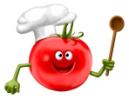 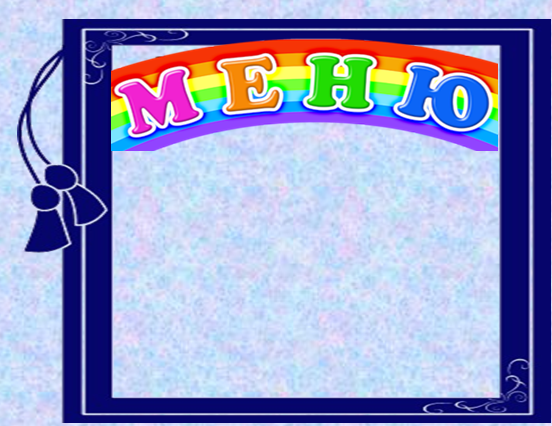 варе..ый
к  обеду 
      суп
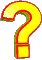 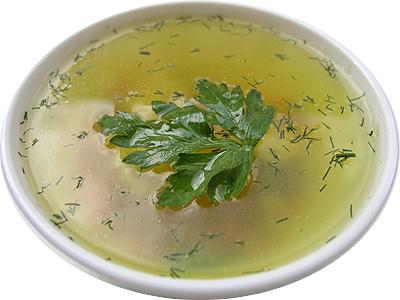 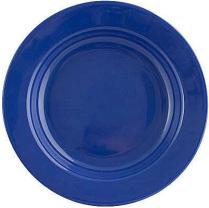 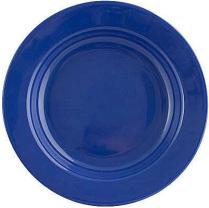 н
нн
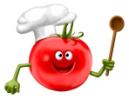 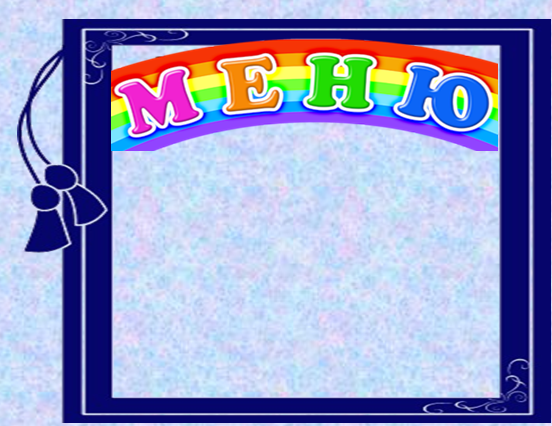 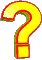 сгуще..ое
молоко
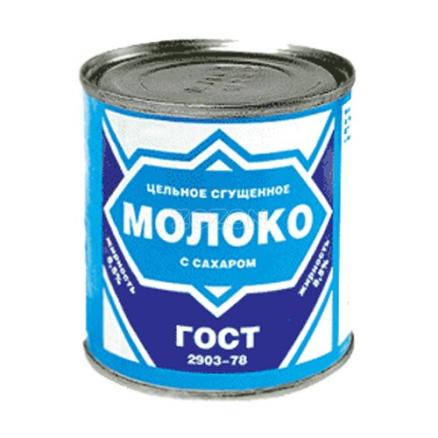 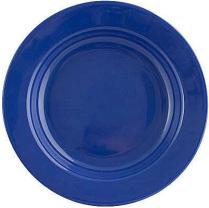 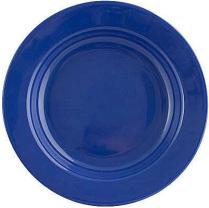 н
нн
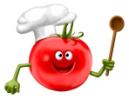 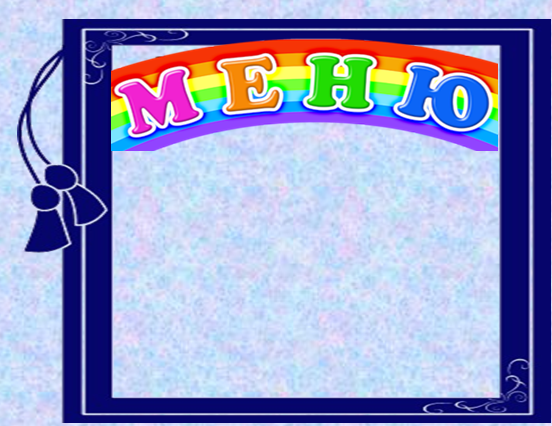 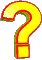 сваре…ые
пельмени
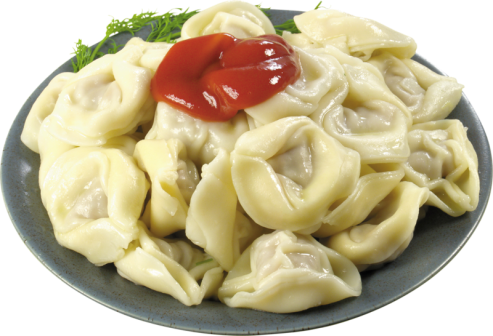 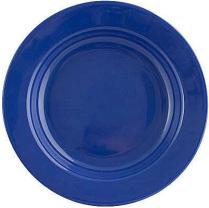 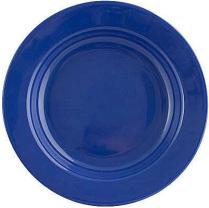 н
нн
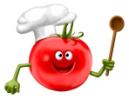 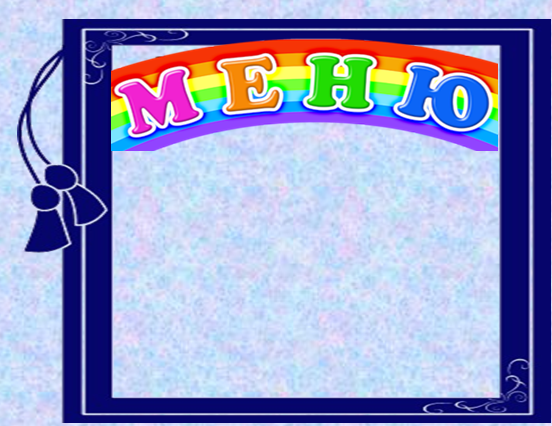 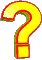 клюкве..ый
     компот
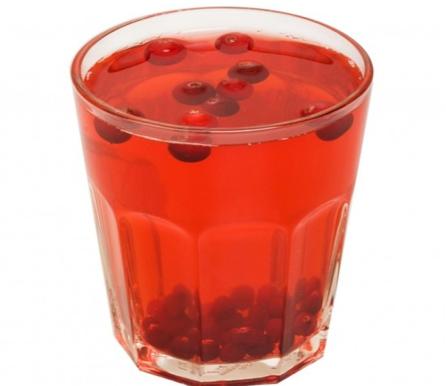 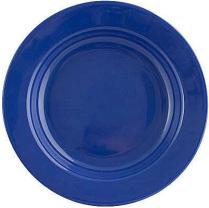 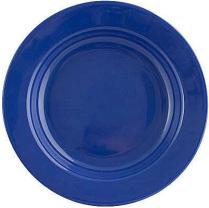 н
нн
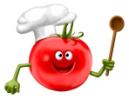 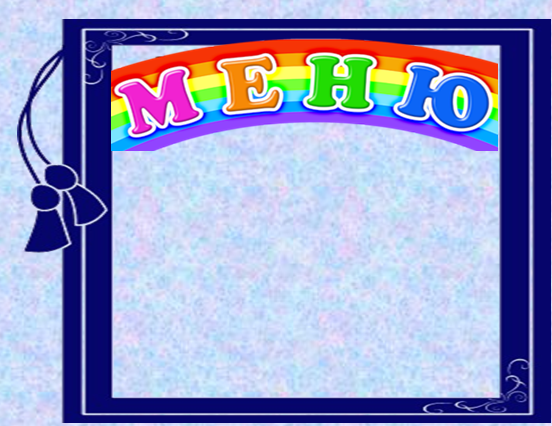 реза..ые
дольками
   фрукты
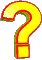 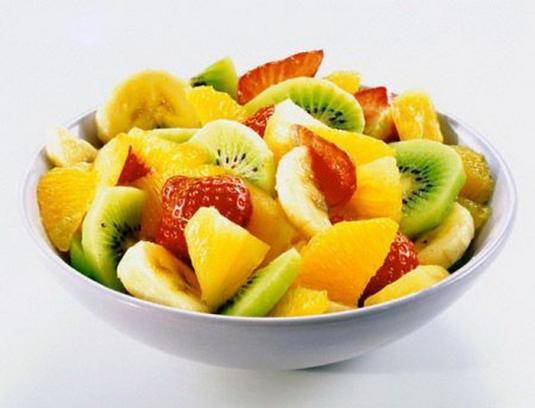 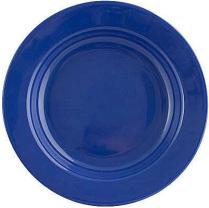 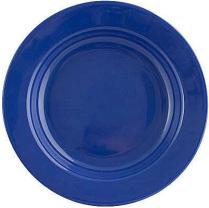 н
нн
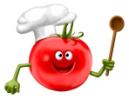 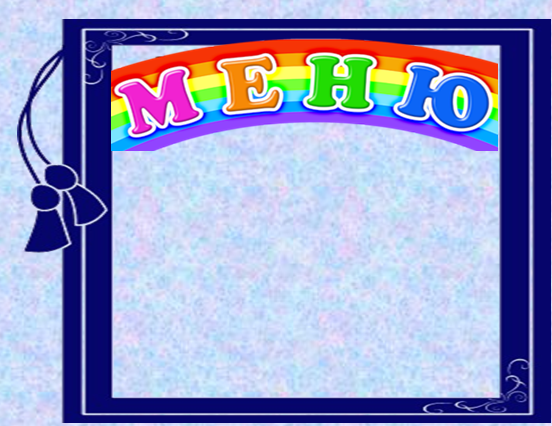 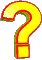 кваше..ая
  в бочке
  капуста
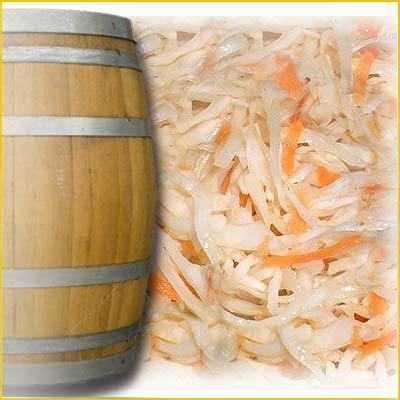 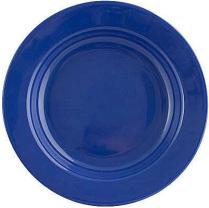 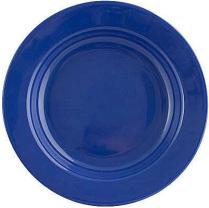 н
нн
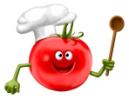 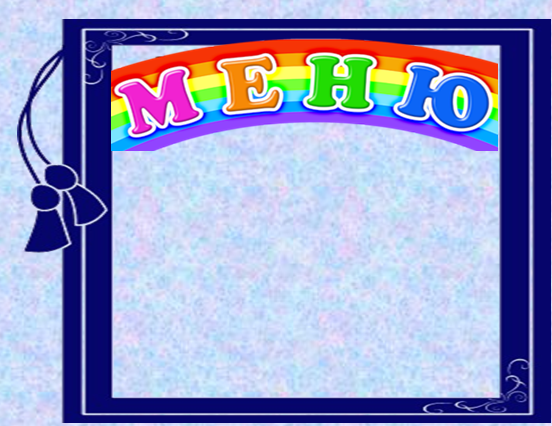 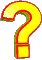 овся..ая
   каша
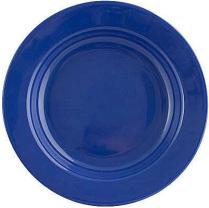 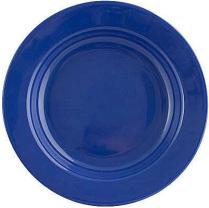 н
нн
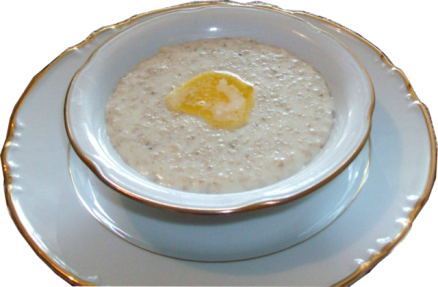 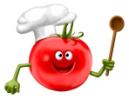 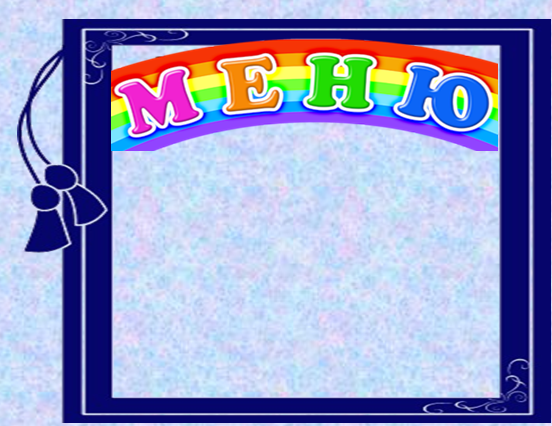 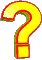 шинкова..ая
    капуста
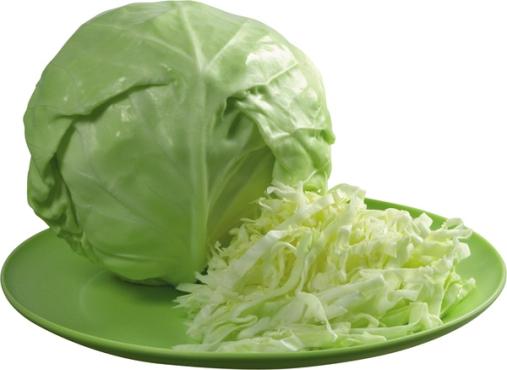 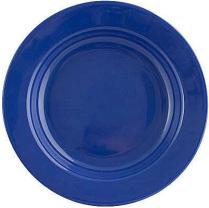 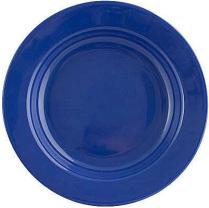 н
нн
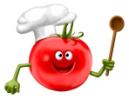 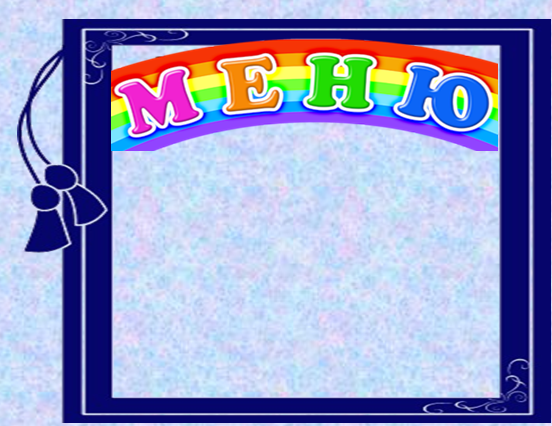 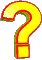 жаре..ые
к завтраку
блинчики
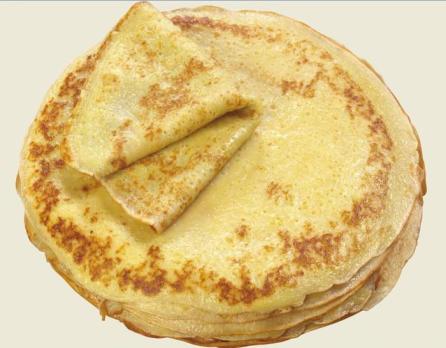 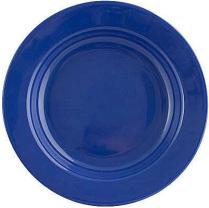 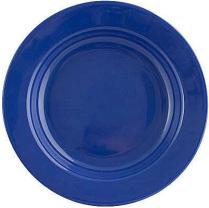 н
нн
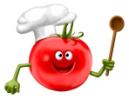 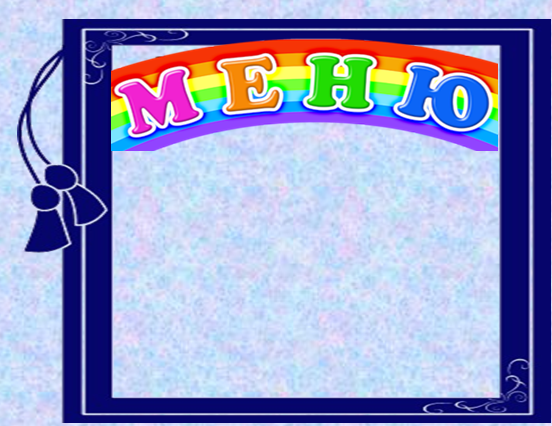 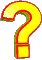 зерне..ый
    творог
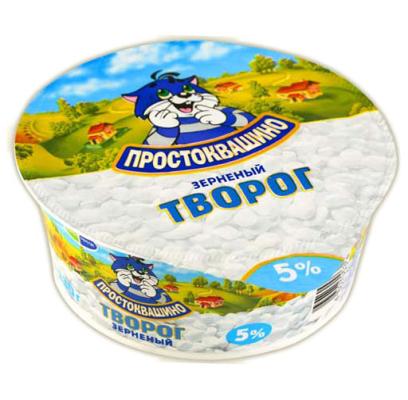 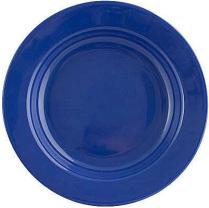 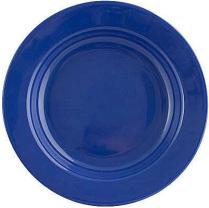 н
нн
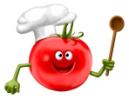 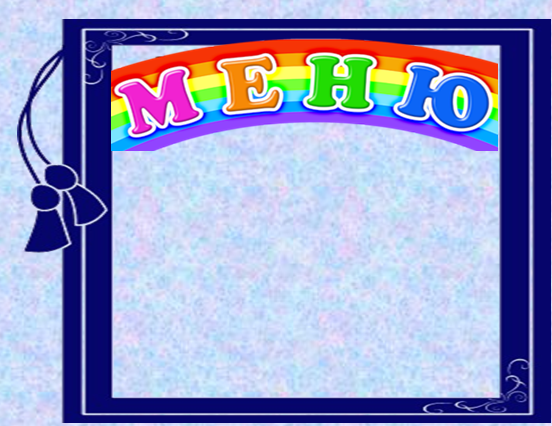 шницель
из рубле..ого
      мяса
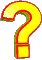 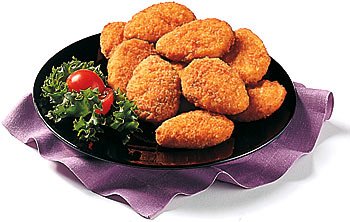 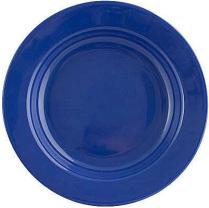 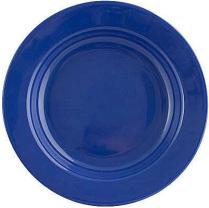 н
нн
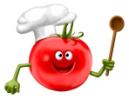 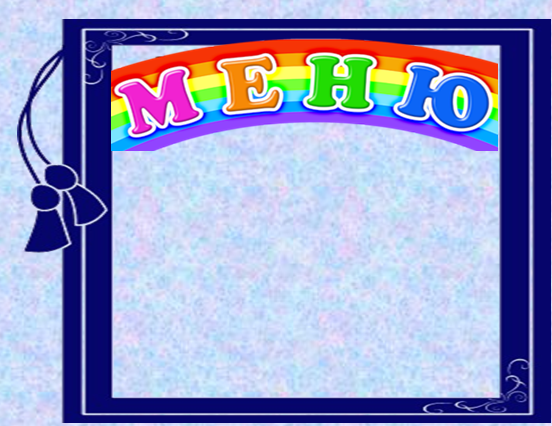 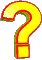 засахаре..ая
    клубника
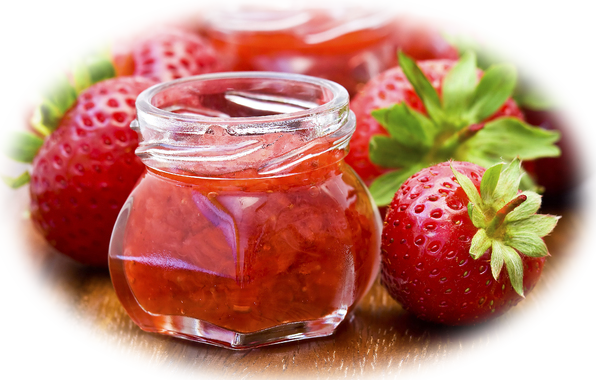 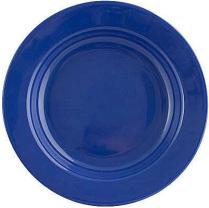 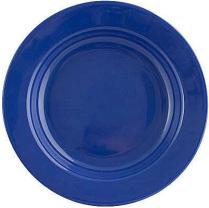 н
нн
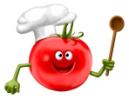 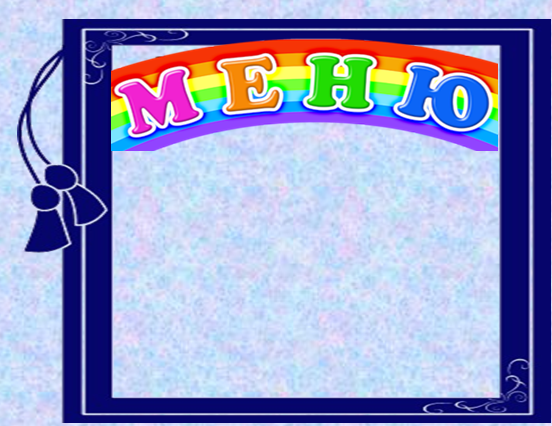 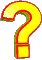 поджаре..ые
    котлеты
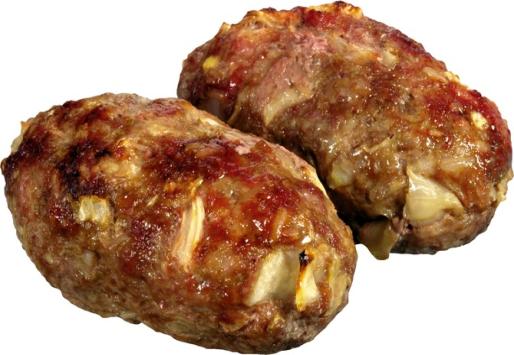 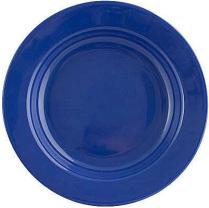 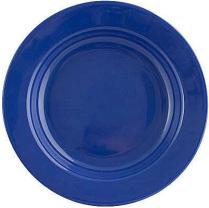 н
нн
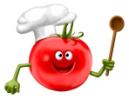 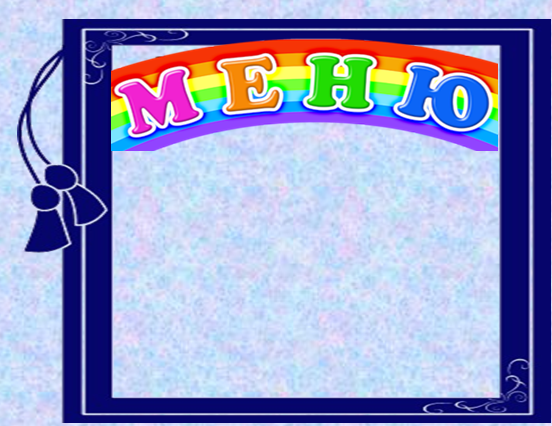 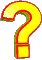 витами..ый
    напиток
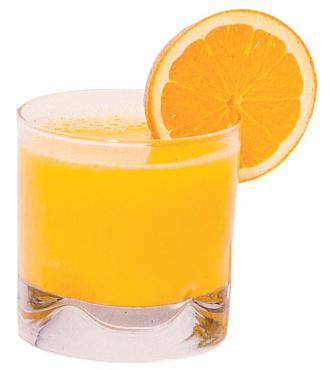 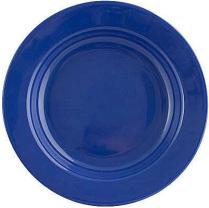 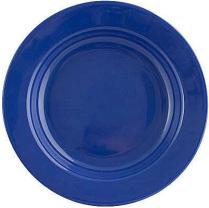 н
нн
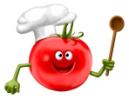 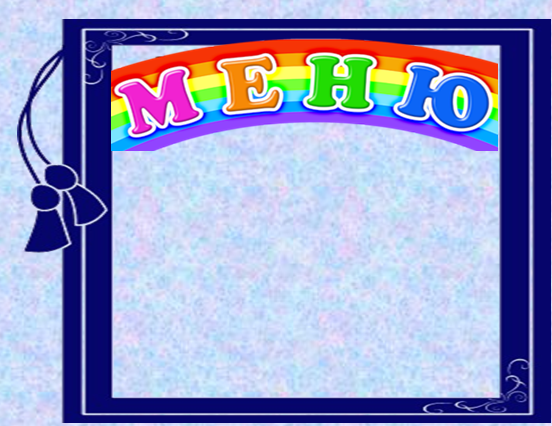 зефир
на  топле..ом
     молоке
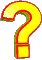 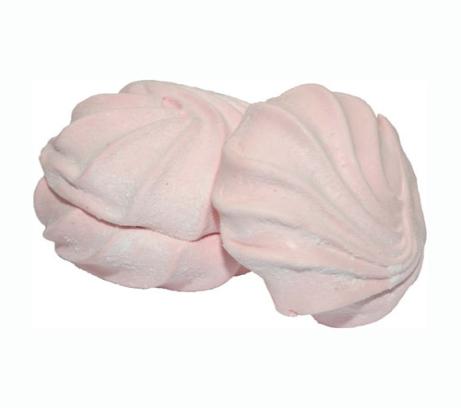 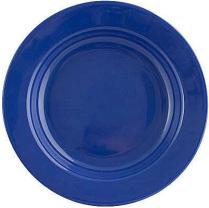 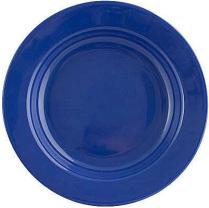 н
нн
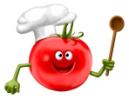 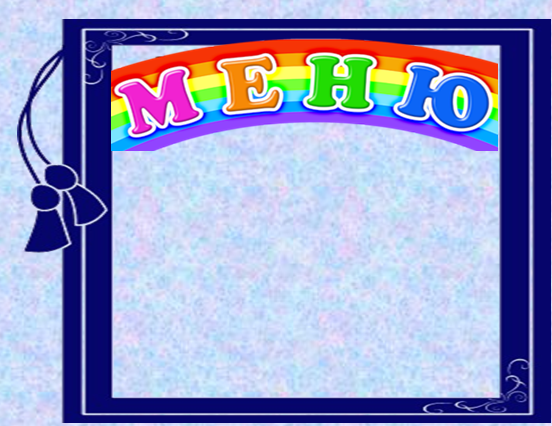 омлет
из  перепели..ых
           яиц
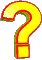 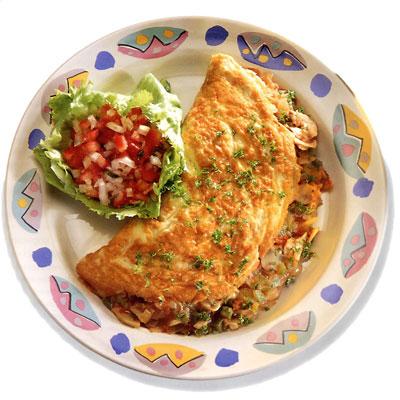 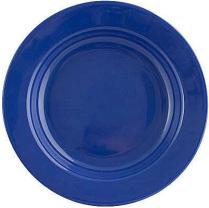 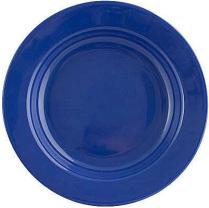 н
нн
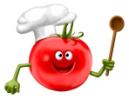 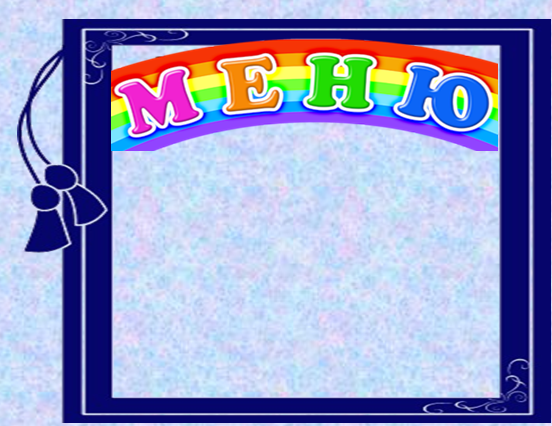 свежезаваре..ый
               чай
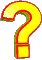 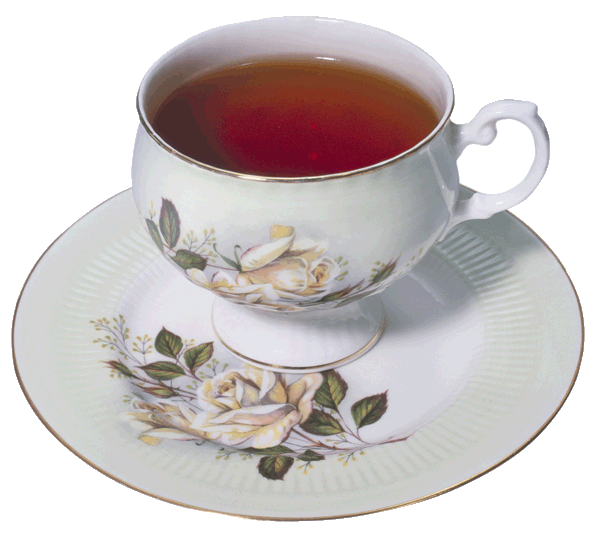 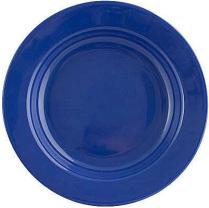 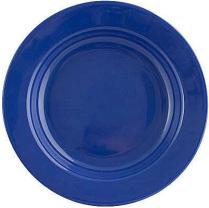 н
нн
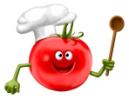 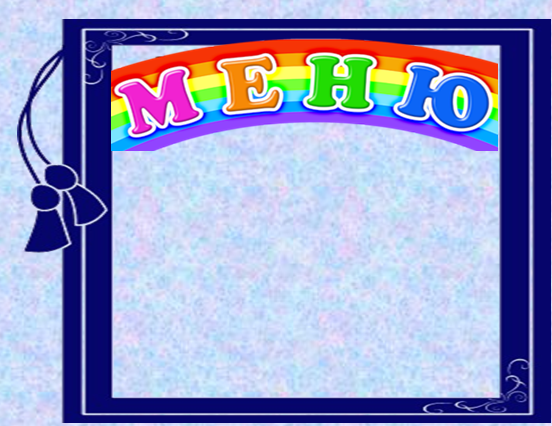 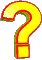 сырокопче..ая
       колбаса
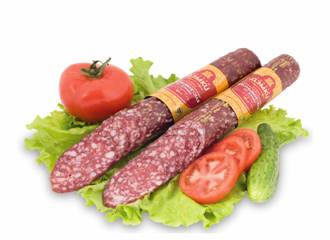 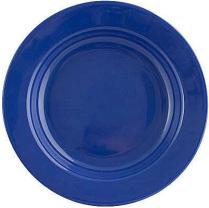 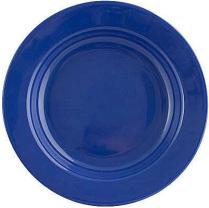 н
нн
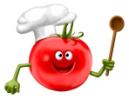 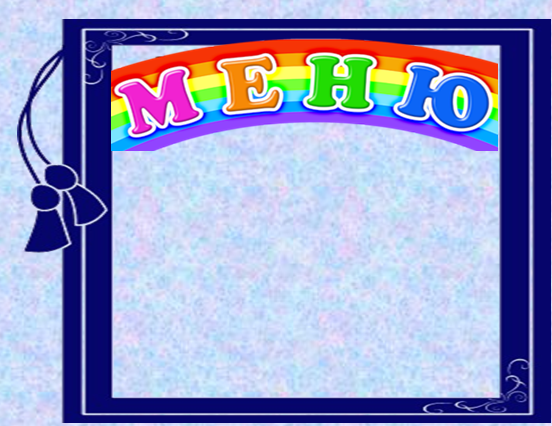 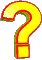 посыпа..ый
   зеленью
картофель
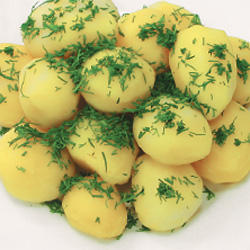 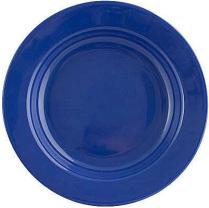 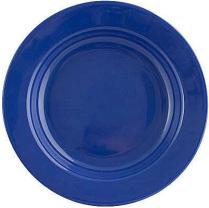 н
нн
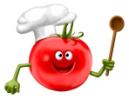 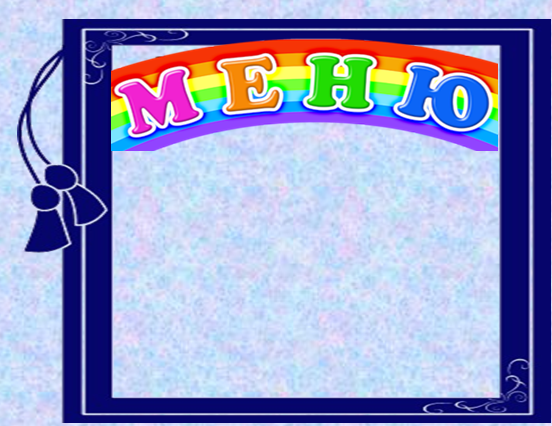 суп 
с  суше..ыми
    грибами
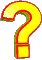 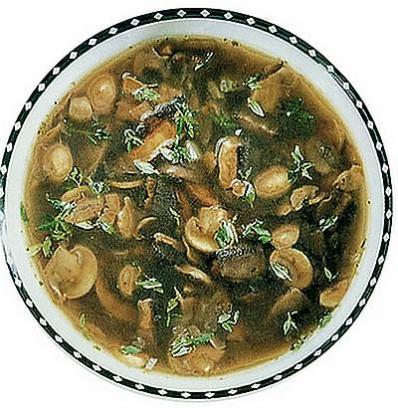 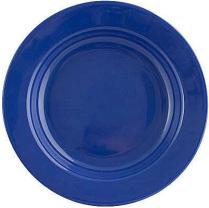 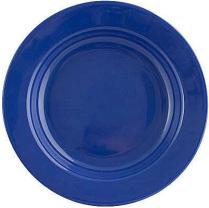 н
нн
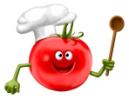 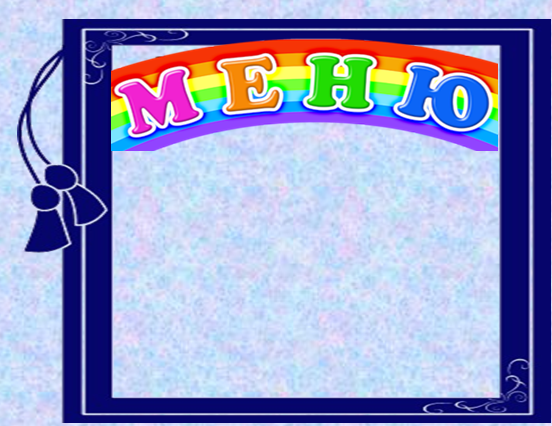 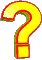 фарширова..ые
      кабачки
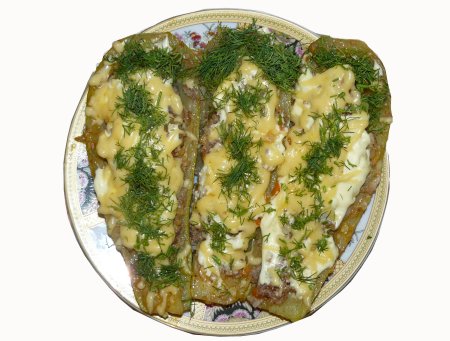 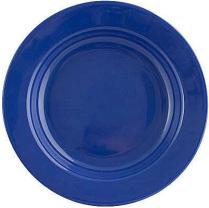 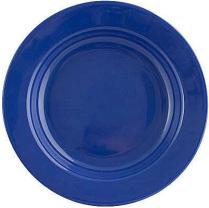 н
нн
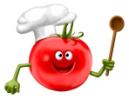 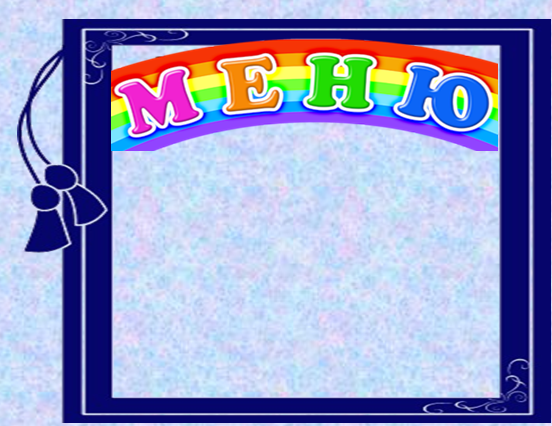 торт
с  масля..ым
    кремом
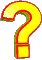 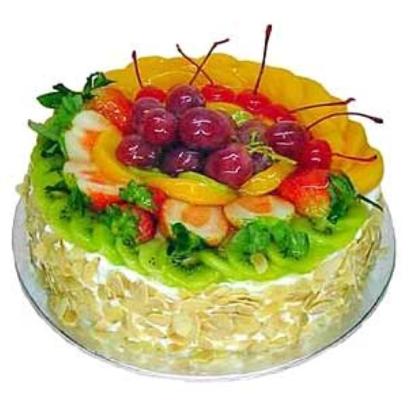 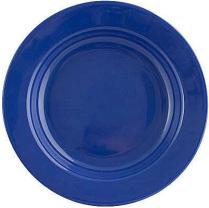 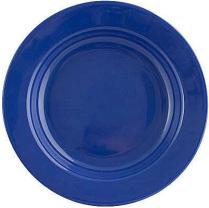 н
нн
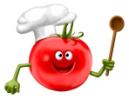 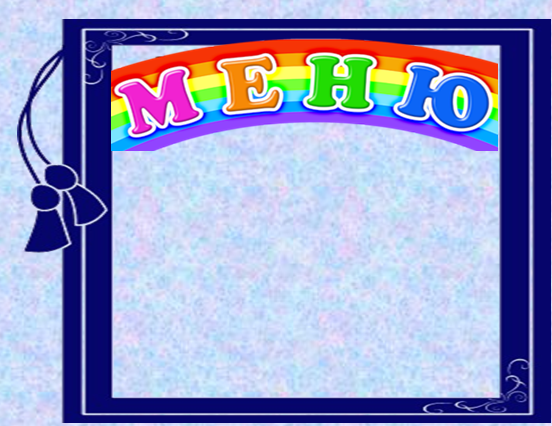 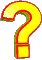 пастеризова..ое
       молоко
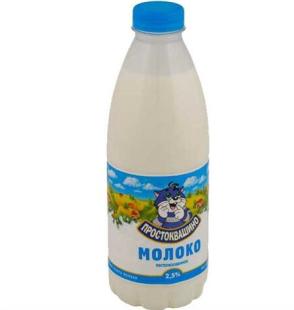 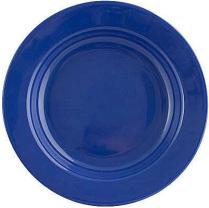 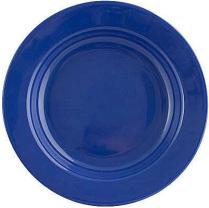 н
нн
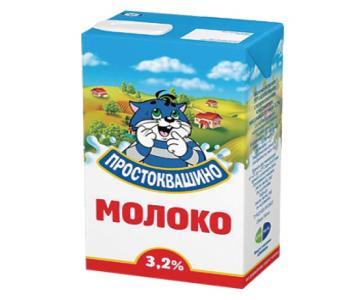 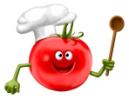 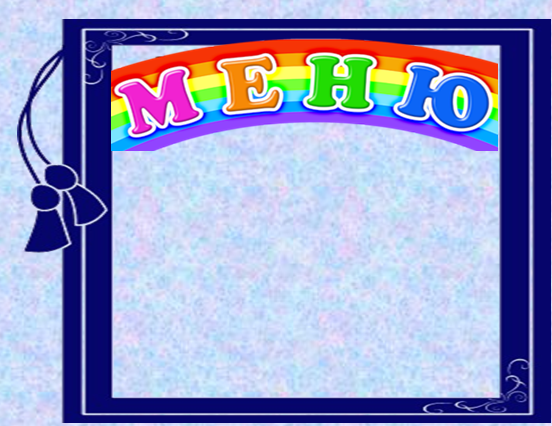 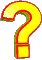 газирова..ые
     напитки
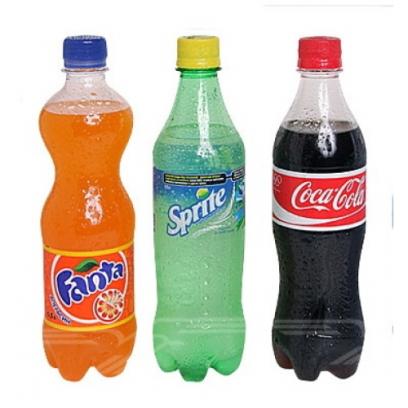 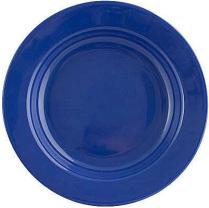 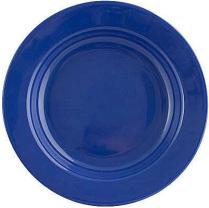 н
нн
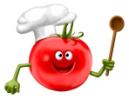 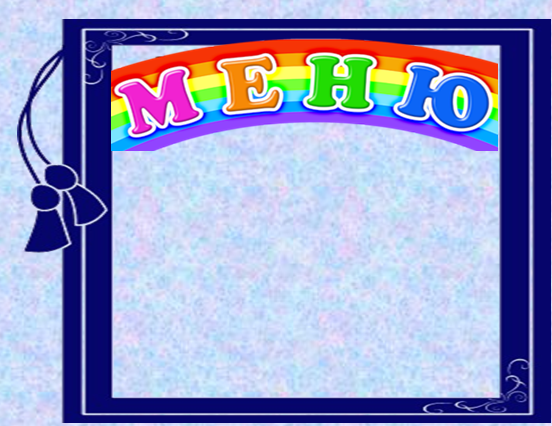 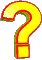 реза..ый
    сыр
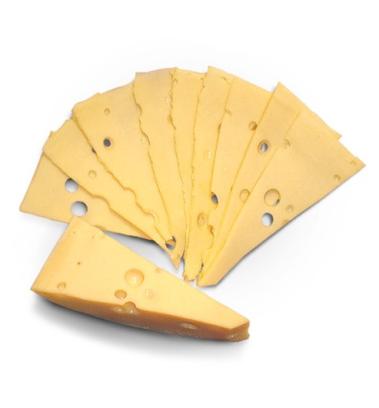 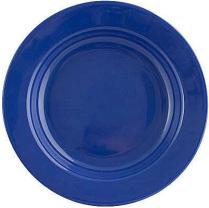 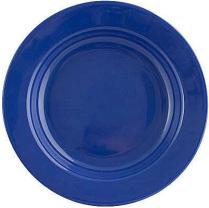 н
нн
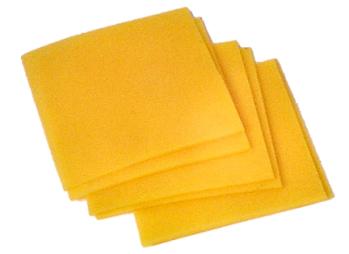 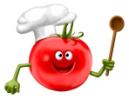 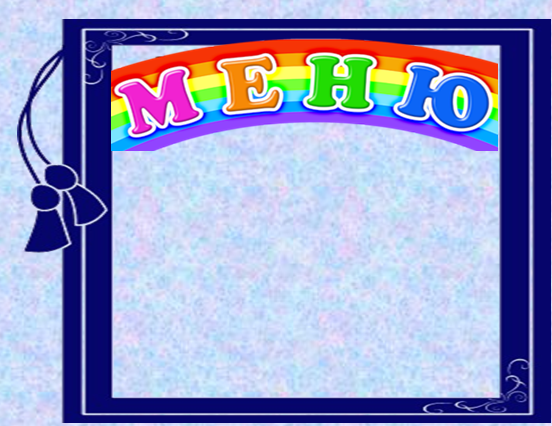 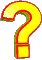 зажаре..ый
цыпленок
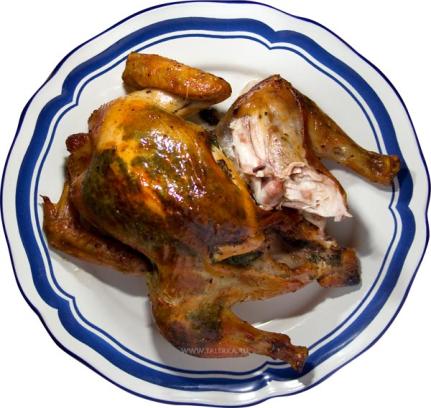 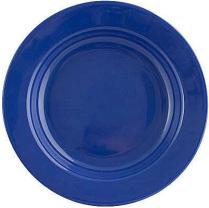 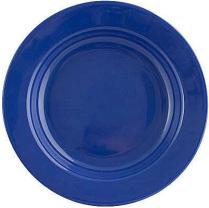 н
нн
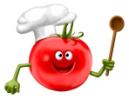 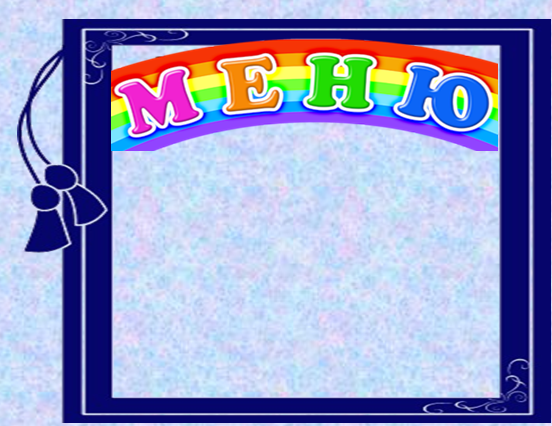 салат
из белокача..ой
    капусты
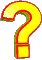 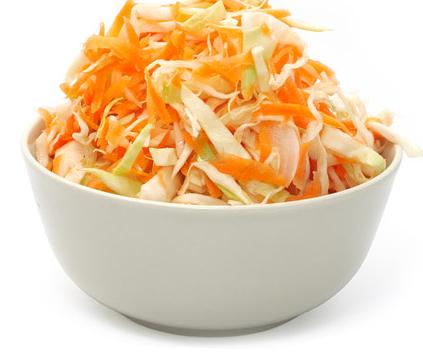 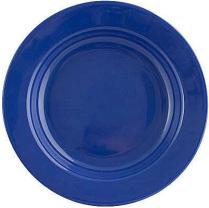 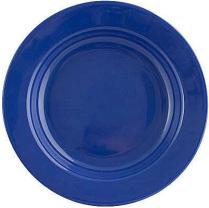 н
нн
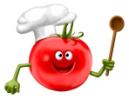 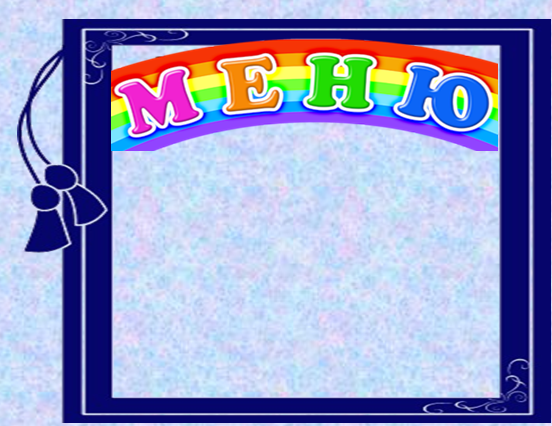 торт
с  зажже..ыми
     свечами
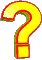 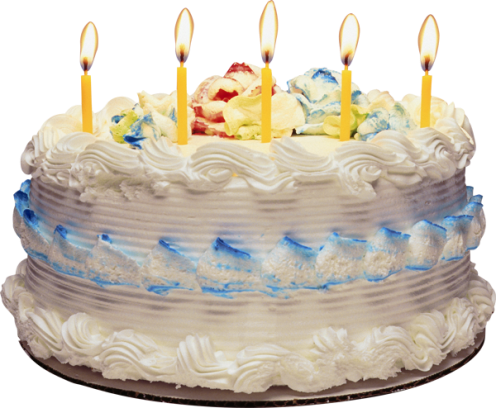 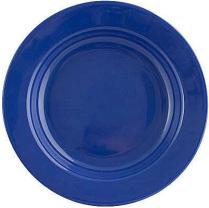 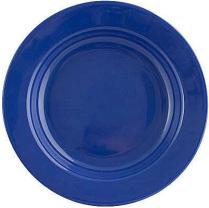 н
нн
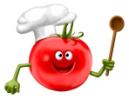 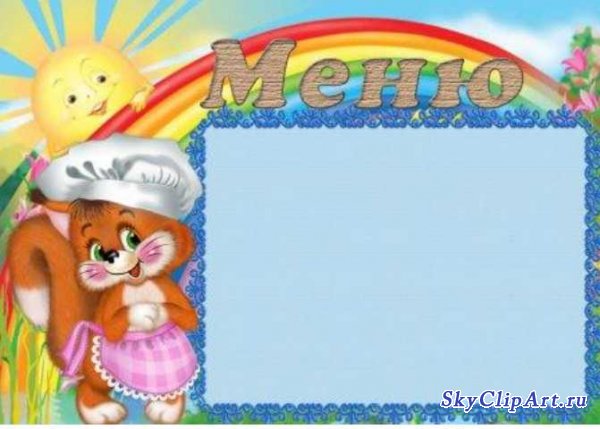 Хочешь
повторить?
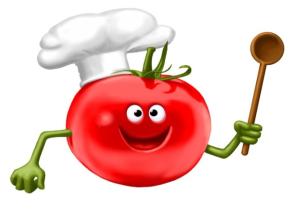 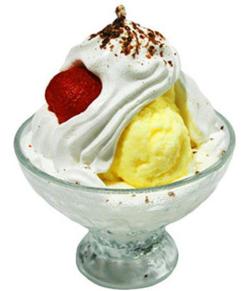 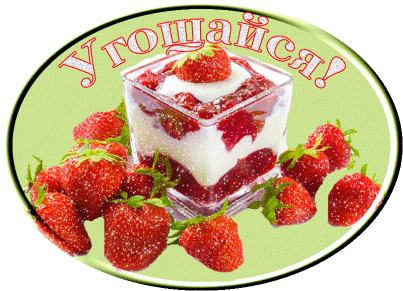 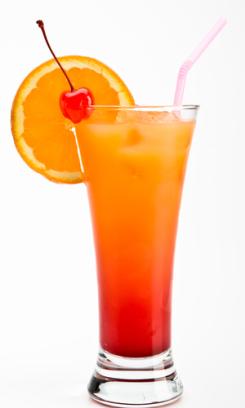 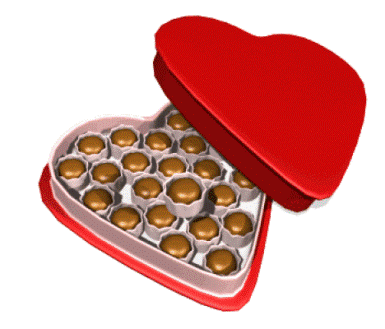 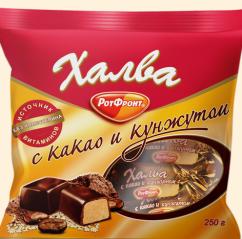 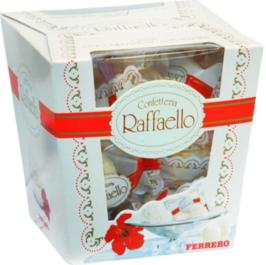 УГОЩАЙСЯ!
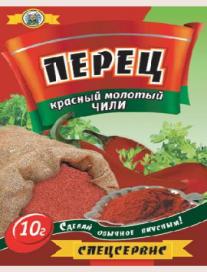 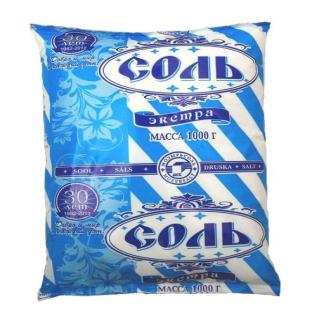 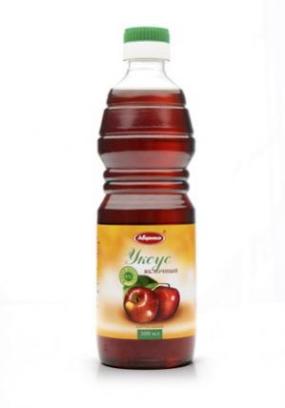 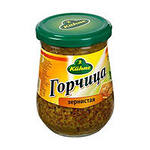 ОЙ,
НЕВКУСНО…
Изображения:
бисквит   http://s39.radikal.ru/i085/0902/5e/dc68c19aea7d.jpg
шашлык   http://www.78.com.ua/iphoto/000238/big/11.jpg
пицца  http://cs10756.vk.me/u1797778/136097273/x_b34f4d0e.jpg
 вяленая рыба  http://cherneva-rus-riba.ru/d/379554/d/img_6128.jpg
 тушенное в горшочке мясо   http://materialoff.net/wp-content/uploads/2013/01/baranina-v-gorshochke-mjasnye-bljuda_1.jpeg
жареная форель  http://www.78.com.ua/iphoto/000238/big/17.jpg
куриные крылышки      http://www.78.com.ua/iphoto/000238/big/10.jpg
кипяченое  молоко http://natali.biz/wp-content/uploads/2011/03/3a30d2f5a1b5.jpg
 маринованные грибы   http://www.valleyflora.ru/images/gribnye-konservy.jpg
пирожки   http://img0.liveinternet.ru/images/attach/c/1//61/61/61061013_81305.jpg
 салат  с вареным  яйцом
http://s1.afisha-eda.ru/Photos/120131082409-120213175732-p-O-salat-s-seldju-jajcom.jpg
заливное   из свиного языка  http://www.greenmama.ru/images/2009-12/23/1261562713-shutterstock_3490756.jpg
соленая сельдь   http://www.lenagold.ru/fon/clipart/e/eda/eda27.jpg
консервированные  персики http://us.123rf.com/400wm/400/400/olegdoroshin/olegdoroshin1208/olegdoroshin120800108/14964825-n--n---n------n----n-n------------n.jpg
 орешки   http://fitbodylove.ru/wp-content/uploads/2011/06/fitness-doma-8.jpg
Использованные ресурсы
вареный к обеду  суп   http://kuhnya.info/uploads/kukuruza/recept-recept-rybnyj-sup-s-kukuruzoj-skachat_8836.jpg
сгущенное    молоко   http://moloko-produkty.ucoz.ru/_ph/1/2/465661343.jpg
пельмени   http://s017.radikal.ru/i444/1207/b6/d683ba2bbebf.jpg
компот    http://www.fermer1.ru/sites/default/files/imagecache/500x500/wysiwyg_imageupload/1705/kompot%20iz%20bojarushnika.jpg
фрукты    http://kallorii.info/uploads/taginator/Apr-2013/salaty-recepty-fruktovye.jpg
квашеная капуста    http://foragro.ru/sites/default/files/styles/news_full/public/2872577.jpg
овсяная  каша   http://doma-gotovim.ru/wp-content/uploads/2010/03/+kasha.jpg
шинкованная  капуста   http://www.gotovimsnami.com/images/stories/fruit/marinovannaja%20belokochannaja%20kapusta.jpg
 блинчики   http://img1.liveinternet.ru/images/attach/c/4/83/980/83980997_blinuy_Maslennica_Solnuyshko.JPG
творог   http://skolko-kkal.ru/wp-content/uploads/2012/03/tvorog-5.jpg
шницель   http://www.kuharka.ru/_gallery/img2/1178209604_13374.jpg
клубника   http://img1.liveinternet.ru/images/attach/c/7/96/903/96903203_large_motivator00085.jpg
котлеты   http://s.picsfab.com/static/contents/images/7/b/a/720bb7ab529a39a372730cfe26a08.jpg
витаминный напиток   http://ilikedrinks.ru/uploads/posts/2009-11/thumbs/1258841409_otvertka.jpg
зефир    http://www.graycell.ru/picture/big/zefir3.jpg
омлет    http://www.wkys.ru/uploads/posts/2010-12/thumbs/1293130700_1282549786_42_17_03_10_04.jpg
чай   http://rylik.ru/uploads/posts/2010-02/1267360513_eecc1d91bae5-ryerryiryos.jpg
колбаса   http://www.demka.ru/_data/objects/00452/image002.jpg
картофель   http://nn.delivery-club.ru/pcs/1323/2794377_s.jpg
суп с грибами   http://kuharka.com/uploads/posts/2011-03/1300291096_07.jpg
фаршированные кабачки  http://vitosan.ru/images/stories/kabachok4.jpg
торт с масляным кремом    http://cutlife.ru/wp-content/uploads/2010/01/tort-domashnij.jpg
пастеризованное  молоко   http://i041.radikal.ru/1107/5f/aaa886bfc155.jpg
 газированные напитки   http://abc-24.info/uploads/posts/2011-10/thumbs/1319473868_img_288-500x500.jpg
сыр   http://s019.radikal.ru/i633/1205/11/3f865d9c6261.jpg
цыпленок    http://www.talerka.ru/images/recipes/america/usa/chicken.jpg
салат из  капусты   http://www.etoya.ru/files/images/pub/part_0/13577/src/lori-0001466871-www.jpg?612_408
торт со свечами   http://dl.hostingfailov.com//jbig_photo/7ce55ce967.gif
халва     http://halva.uniconf.ru/img/big_goods/kakao_i_kunzut_pak.jpg
пирожное   http://demiart.ru/forum/html/gifts/podarok_754.jpg
коктейль   http://ilikedrinks.ru/uploads/posts/2009-11/1258910930_60641_or.jpg
рафаэлло   http://natusya73.ucoz.ru/_fr/0/s3174846.jpg
конфеты в коробке  http://img1.liveinternet.ru/images/attach/c/1/55/537/55537311_konfetka.gif
мороженое    http://blanket-blanket.ucoz.ru/_ph/1/646909355.jpg
ягоды на блюде   http://i1.imageban.ru/out/2011/06/05/2cbbe4dd252e85d4134986b881f6f625.gif
соль    http://bryansk.fis.ru/miniformat/10398352.jpg
перец   http://fs.homegate.ru/file/415921
горчица  http://kim42.ru/2852-3588-thickbox/gorchitsa-zernistaja-kuhne-rotisser-250ml-.jpg
уксус  http://www.ygo.ru/img/o/8ec3d6e6a802002e9ac9f3c4b38300ea.png
изображения 1, 46 слайда  http://detsad-kitty.ru/uploads/posts/2011-02/thumbs/1298355936_menyu-3.jpg
 веселый повар  http://uploads.ru/i/Q/O/q/QOqGd.jpg
повар - помидор   http://img0.liveinternet.ru/images/attach/c/4/78/669/78669080_large_1.jpg
Автор  работы   
 Лузгина Наталья Григорьевна
 учитель русского языка и литературы
 МАОУ  СОШ № 90
 г. Златоуста